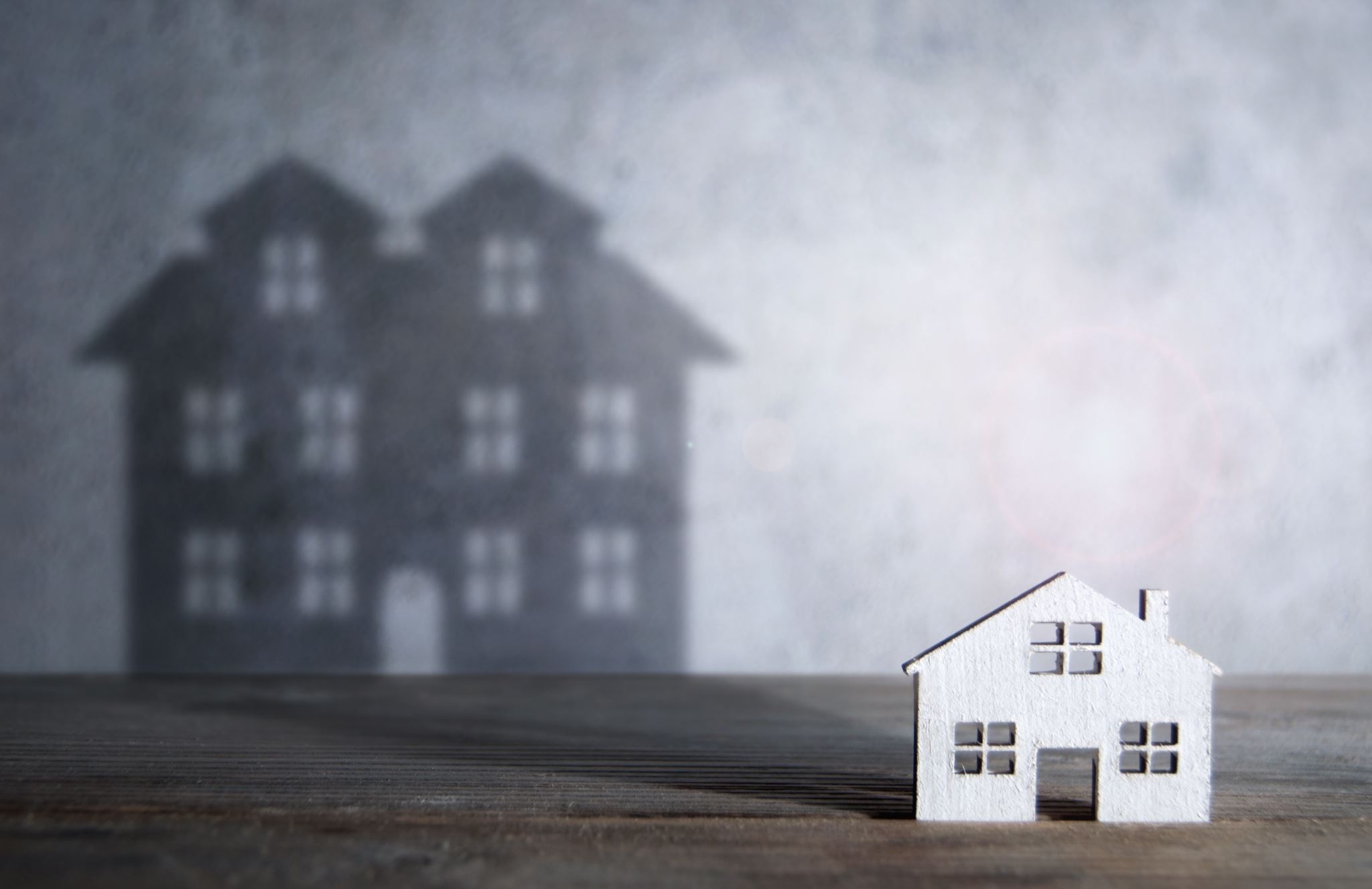 FEMA Legal Assistance for Survivors of Natural Disaster
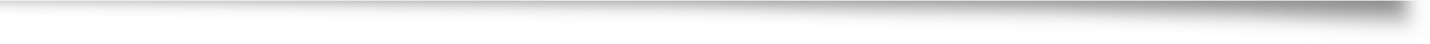 Emma Smiley, Supervising Attorney
Legal Aid of North Carolina, Inc. – Disaster Recovery Project
October 17, 2024
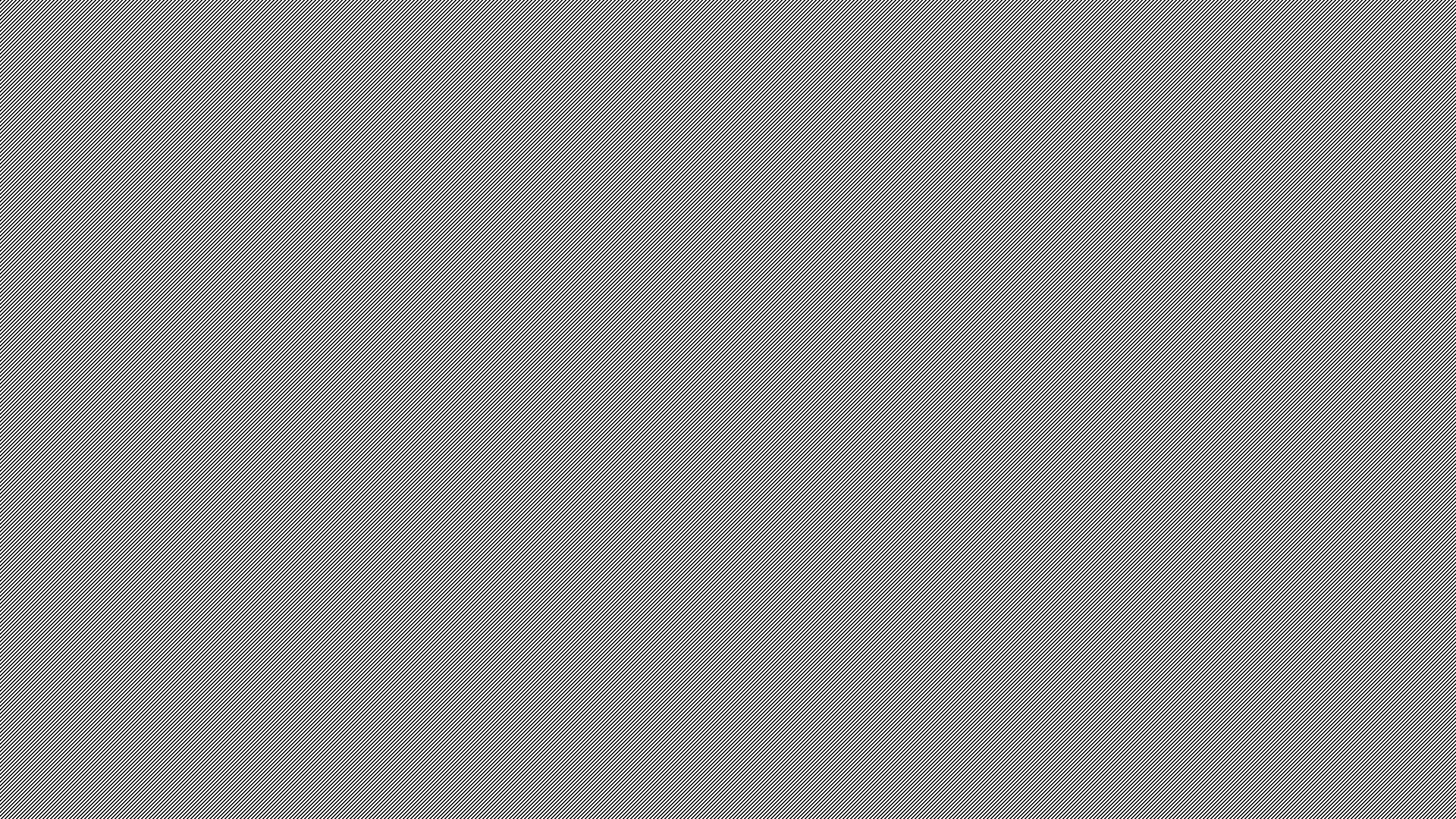 What does FEMA cover?
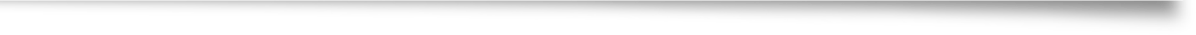 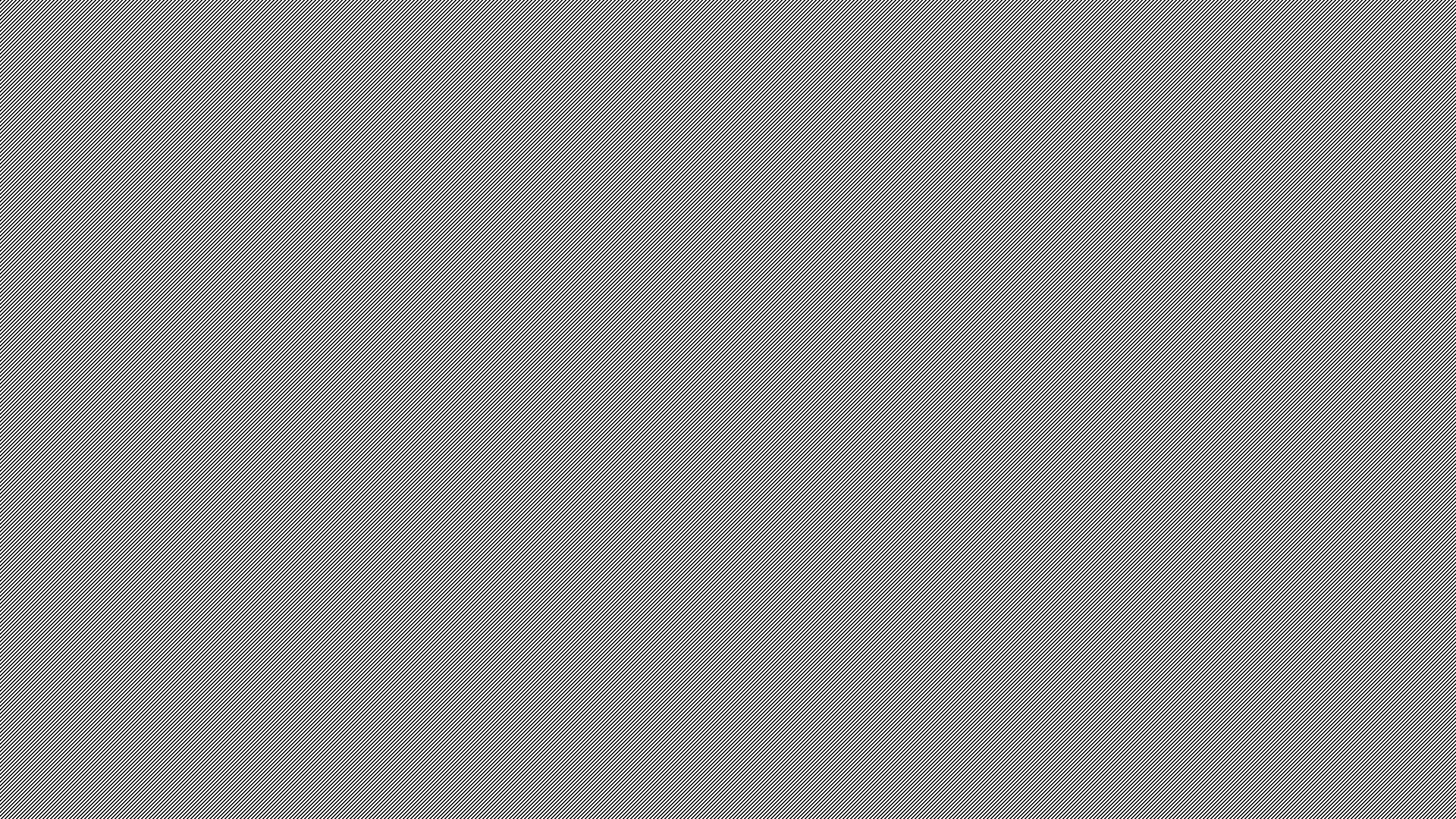 Who Is Eligible for FEMA Individual Assistance?
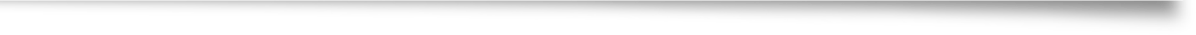 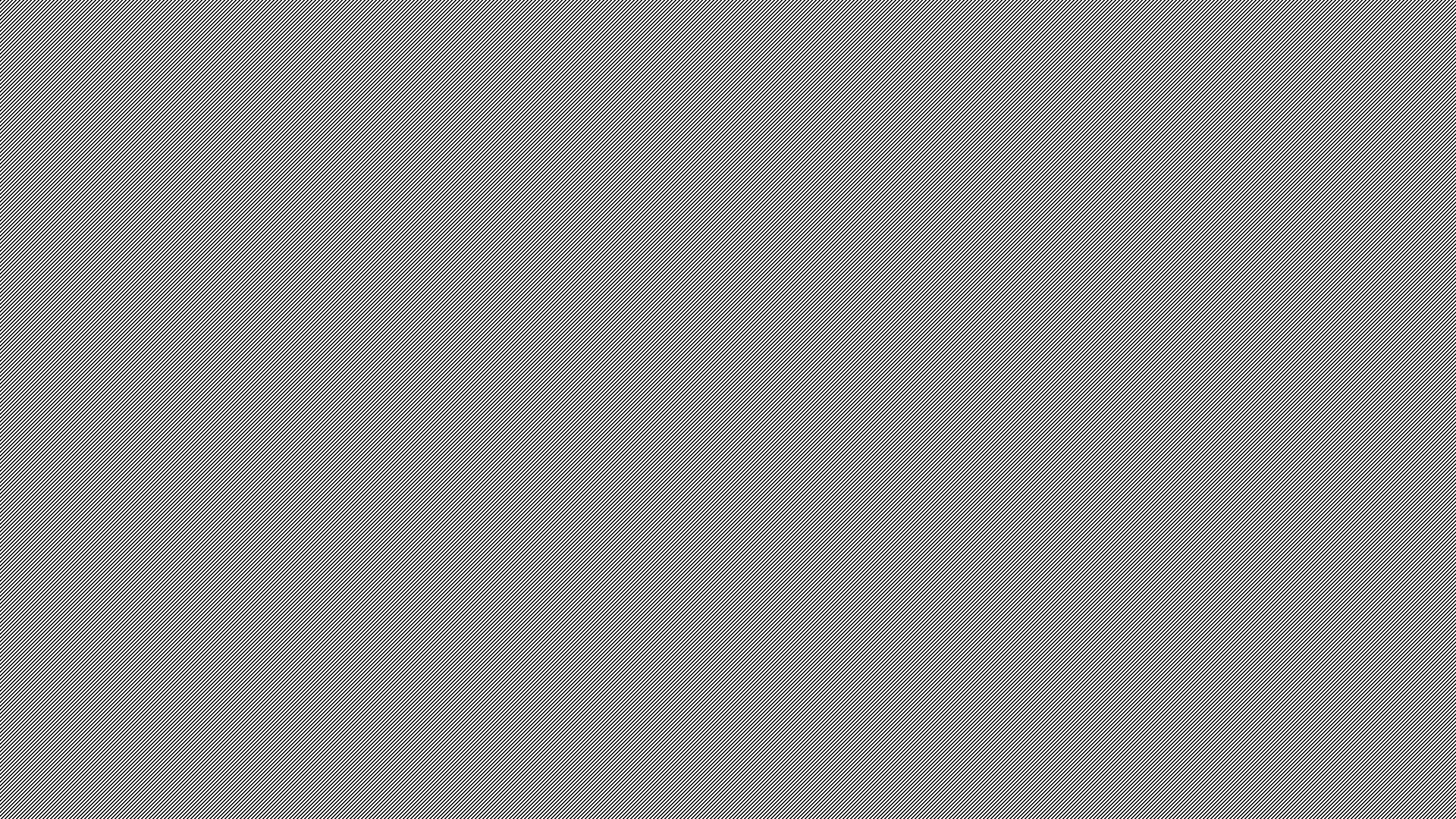 How Do Survivors Apply to FEMA?
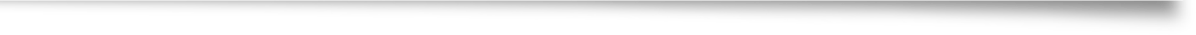 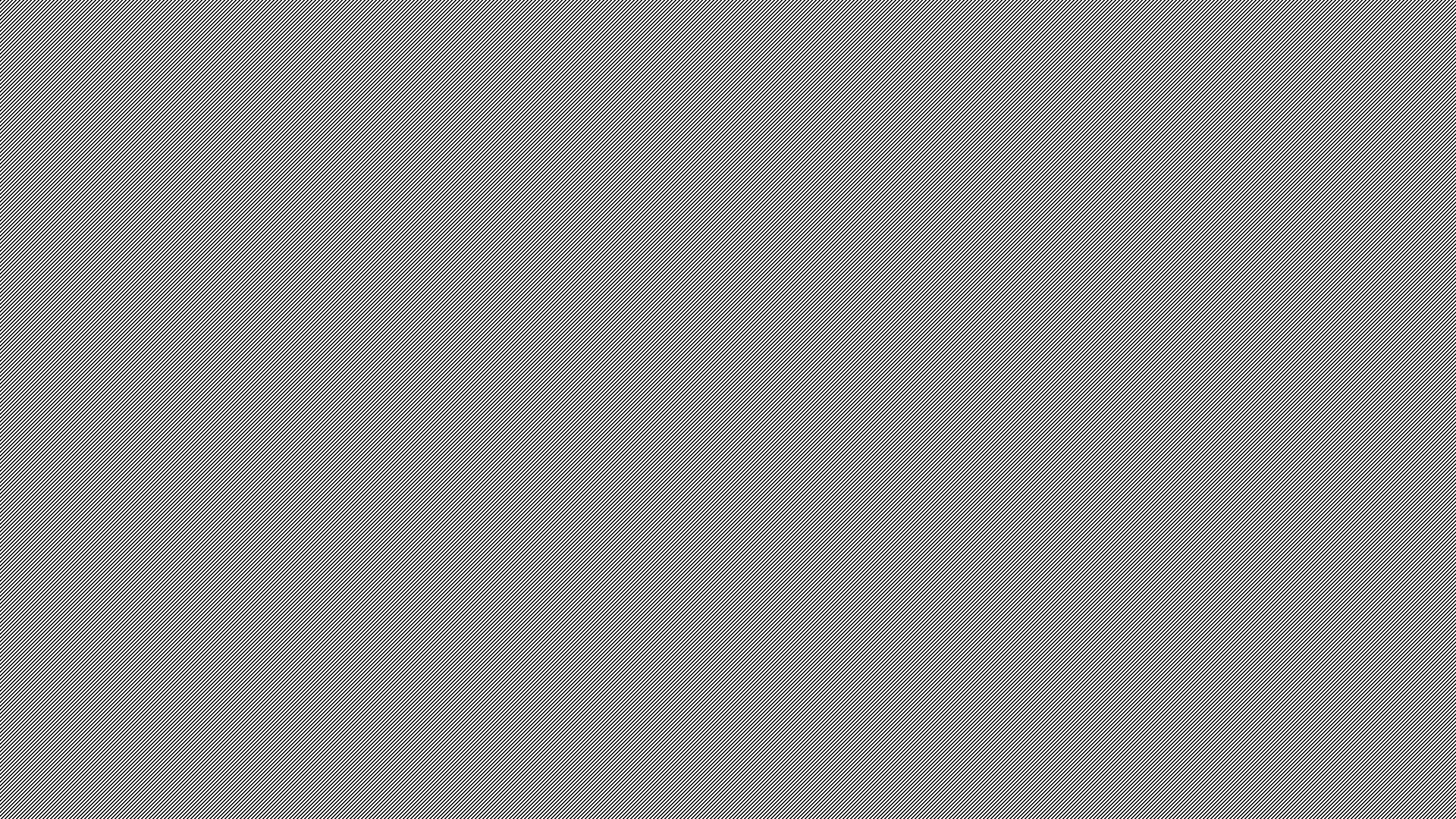 What Is FEMA's Process?
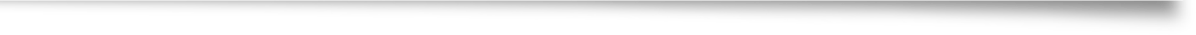 What Happens After a FEMA Denial?
Applicant will receive a non-specific form letter
Option to appeal: 60 days from denial or insufficient award
Option to request reconsideration: timeline may be flexible
Appeals and requests for reconsideration are submitted in writing by the applicant or designated contact person
All FEMA decisions will be directed to the applicant
FEMA decides appeals and reconsiderations on paper
No opportunity for a hearing
What Are the Requirements to Receive Home Repair Funds?
Applicant owned the home at the time of the disaster
Applicant occupied the home as their primary residence at the time of the disaster
Losses are not covered by homeowner's insurance
Home is uninhabitable or inaccessible due to the disaster
Habitable: safe, sanitary and functional
Must apply to essential rooms of the home: kitchen, living room, occupied bedrooms and bathrooms associated with occupied bedrooms
Flood insurance maintained if required
Not intended to repair all damage; 2024 limit of $42,500
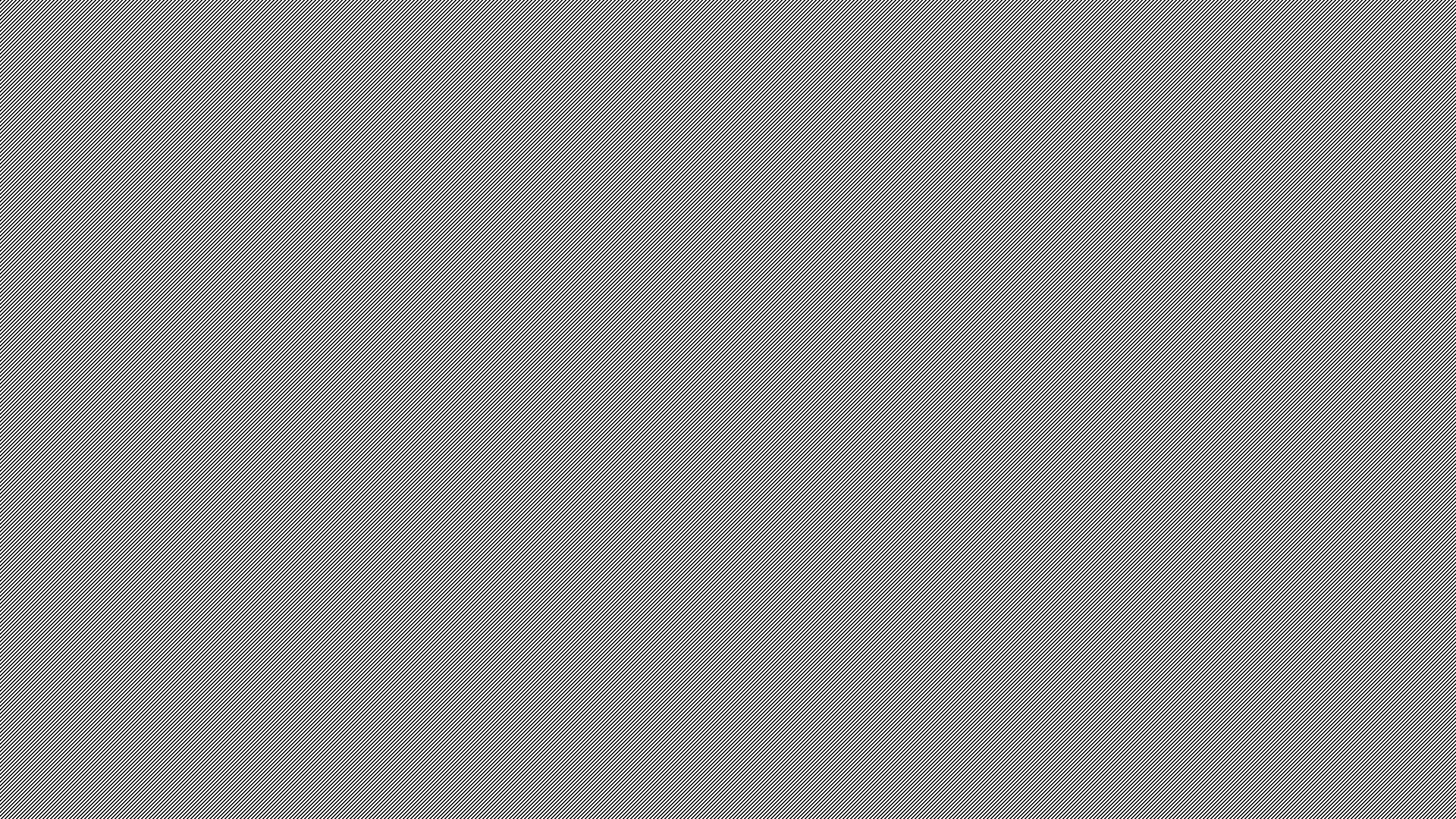 Habitability
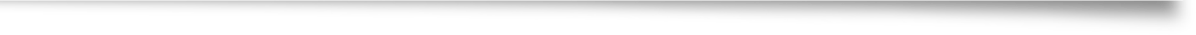 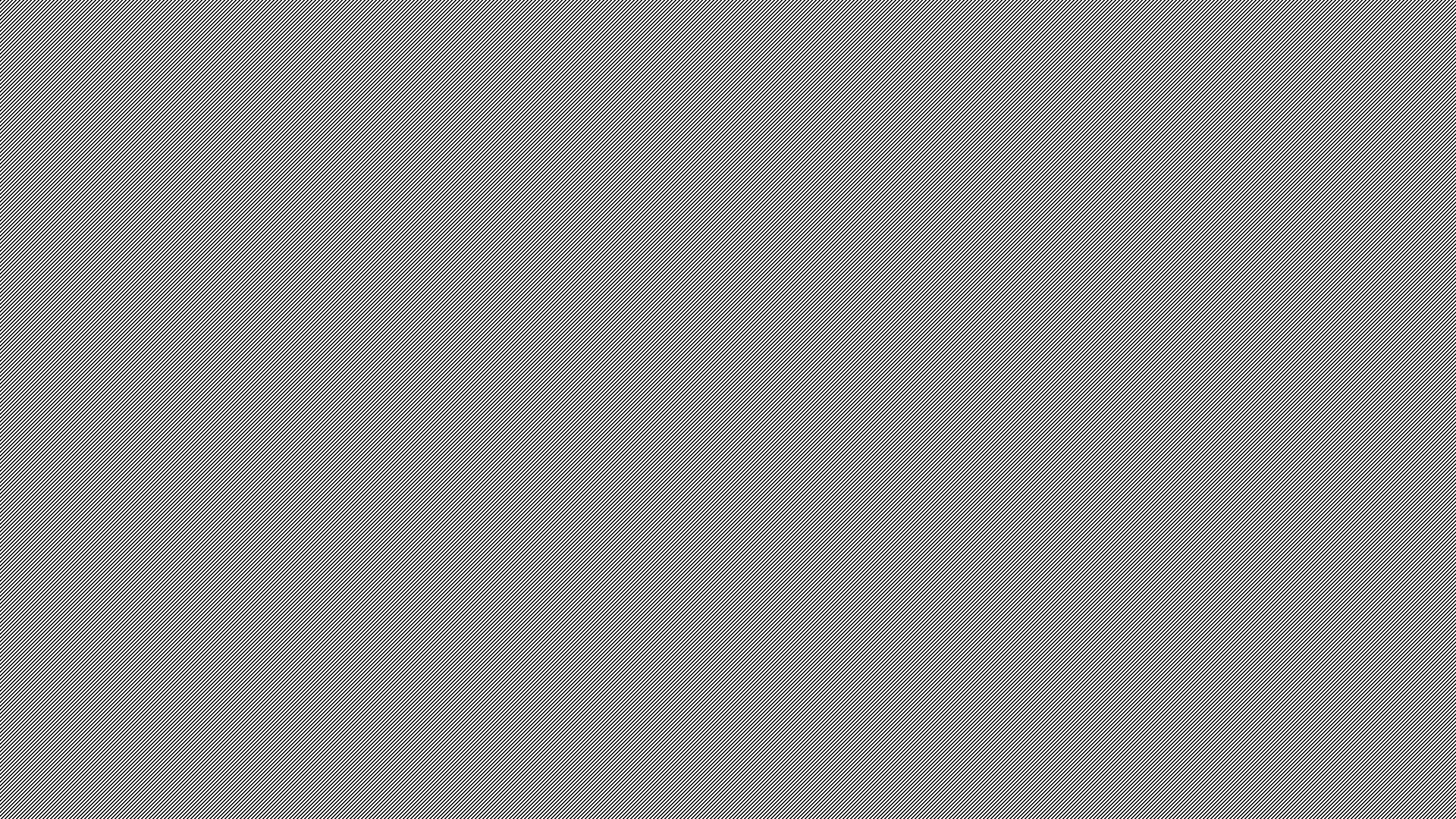 Proving Uninhabitability
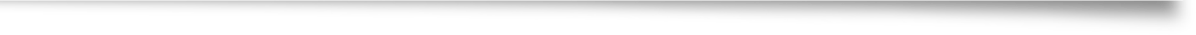 Ownership
FEMA's definition of ownership
1) Applicant is the title owner OR
2) Applicant does not hold formal title but pays no rent and is responsible for payment of taxes and maintenance to the residence OR
3) Applicant has lifetime occupancy rights with formal title vested in another
FEMA accepts self-declaration as last resort
FEMA Practice Tips
Keep client expectations low!
FEMA funds are not intended to put home back in original condition
But, you can request reconsideration of too small an award
Stick to the identified issues
Call customer service with questions…. but don’t be surprised by inconsistent answers
FEMA responds with form letters. The file or customer service can provide more specific information
Call if a response is unusually delayed
Delay may be due to an uncommunicated issue
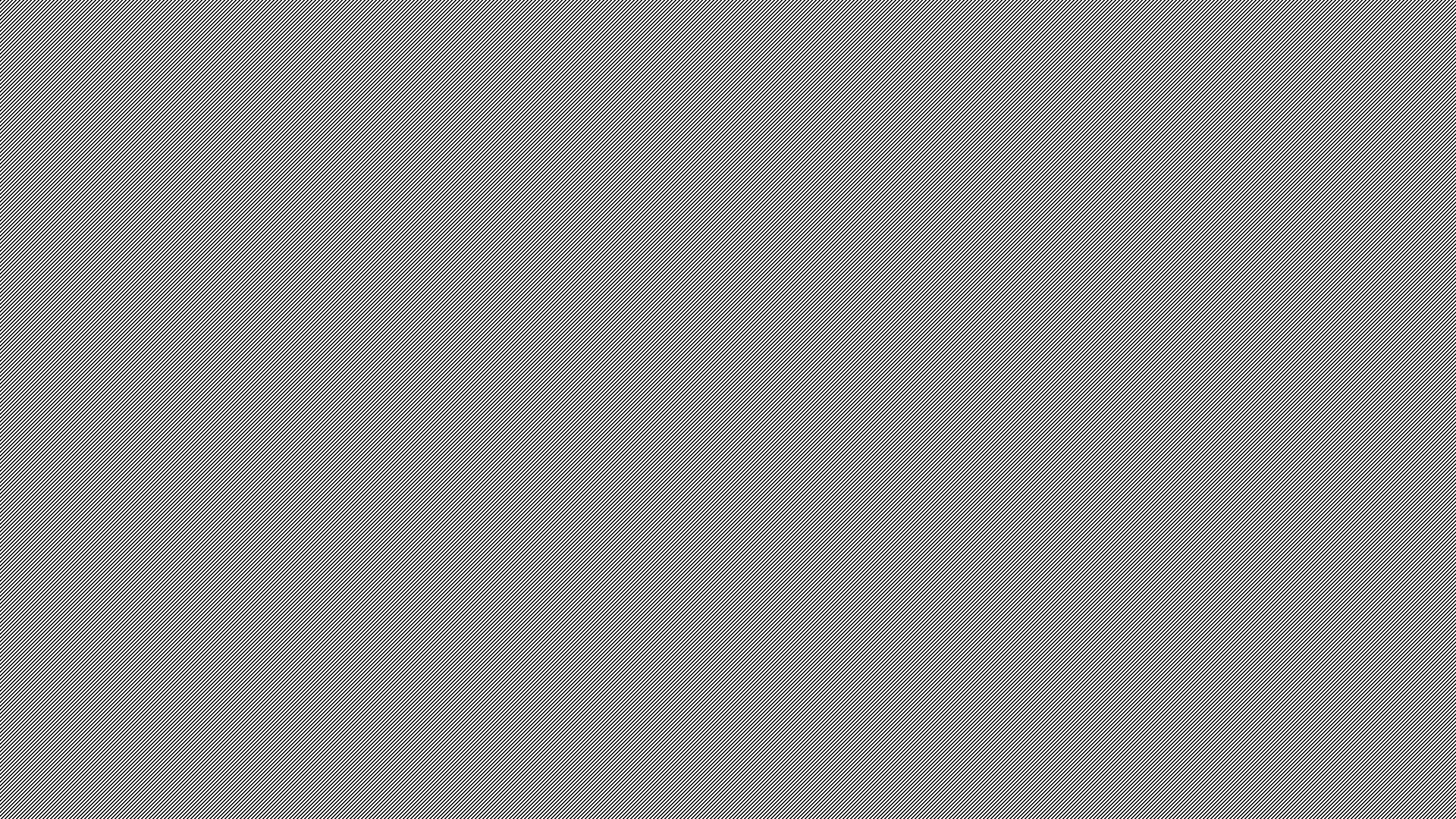 Duplication of Benefits
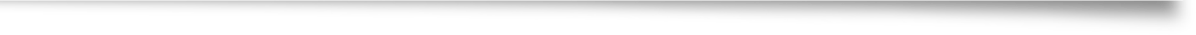 Emma J. SmileySupervising AttorneyLegal Aid of North Carolina, Inc.emmas2@legalaidnc.org(984) 297-2015Also email: DLS@ncbar.org
Thank you for attending!